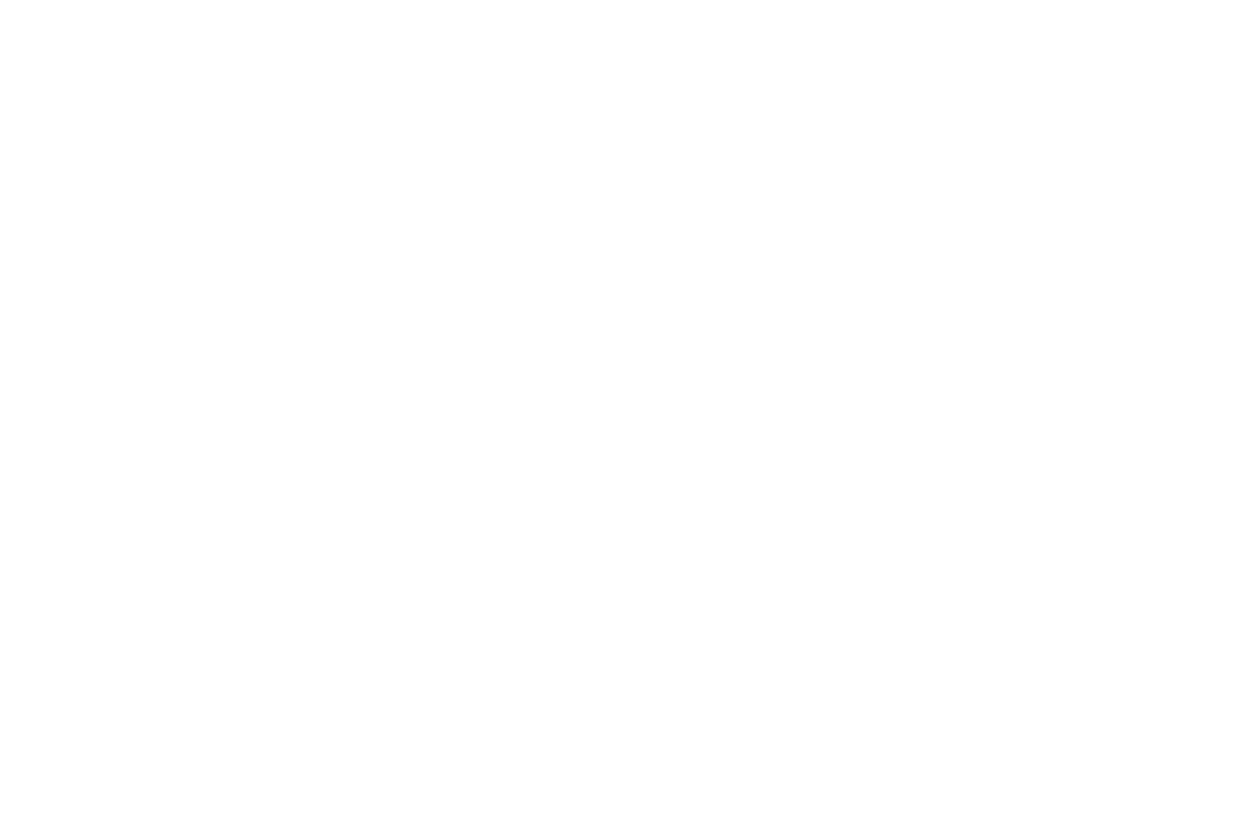 LOGO
2019
YEARLY SUMMIT OF 2019 . . . FUTURE PLAN OF 2020, XX CO, LTD
Contents
Listings
PART 1   Please enter the text
PART 2   Please enter the text
PART 3   Please enter the text
PART 3   Please enter the text
PART 1
INPUT YOUR TITLE HERE
INPUT YOUR TITLE HERE TITLE HERE INPUT INPUT TITLE TITLE TITLE TITLE TITLE TITLE HERE SOURCE  
INPUT YOUR TITLE HERE
Please enter the text
Please enter the text
Please enter the text
INPUT YOUR SINGS HERE INPUT SINGS INPUT INPUT INPUT YOUR HERE TEXT HERE
INPUT YOUR SINGS HERE INPUT SINGS INPUT INPUT INPUT YOUR HERE TEXT HERE
INPUT YOUR SINGS HERE INPUT SINGS INPUT INPUT INPUT YOUR HERE TEXT HERE
Please enter the text
Please enter the text
Please enter the text
INPUT YOUR SINGS HERE INPUT SINGS INPUT INPUT INPUT YOUR HERE TEXT HERE
INPUT YOUR SINGS HERE INPUT SINGS INPUT INPUT INPUT YOUR HERE TEXT HERE
INPUT YOUR SINGS HERE INPUT SINGS INPUT INPUT INPUT YOUR HERE TEXT HERE
Please enterText
INPUT YOUR SINGS HERE INPUT YOUR HERE HERE INPUT INPUT INPUT INPUT YOUR TEXT HERE
INPUT YOUR TEXT HERE 
INPUT YOUR TEXT HERE 
INPUT YOUR TEXT HERE
INPUT YOUR TEXT HERE 
INPUT YOUR TEXT HERE 
INPUT YOUR TEXT HERE
INPUT YOUR TEXT HERE 
INPUT YOUR TEXT HERE 
INPUT YOUR TEXT HERE
INPUT YOUR TEXT HERE 
INPUT YOUR TEXT HERE 
INPUT YOUR TEXT HERE
01
02
03
Please enter the text
Please enter the text
Please enter the text
INPUT YOUR SINGS HERE INPUT SOURCE HERE INPUT INPUT YOUR TEXT HERE INPUT HERE INPUT HERE INPUT HERE INPUT YOUR
INPUT YOUR SINGS HERE INPUT SINGS INPUT INPUT INPUT YOUR HERE TEXT HERE
INPUT YOUR SINGS HERE INPUT SOURCE HERE INPUT INPUT YOUR TEXT HERE INPUT HERE INPUT HERE INPUT HERE INPUT YOUR
Please enterText
INPUT YOUR SINGS HERE INPUT SINGS HERE INPUT INPUT INPUT INPUT YOUR YOUR TEXT HERE
PleaseInputText
80%
INPUT YOU TITLE HERE
60%
INPUT YOU TITLE HERE
INPUT YOUR TEXT HERE INPUT YOUR TEXT HERE INPUT YOUR TEXT HERE
65%
INPUT YOU TITLE HERE
90%
INPUT YOU TITLE HERE
INPUT YOUR SINGS HERE INPUT SINGS INPUT INPUT INPUT YOUR HERE TEXT HEREINPUT YOUR SINGS HERE INPUT HERE INPUT INPUT YOUR TEXT HERE HERE TEXT INGS HERE TEXT INGER HERE TEXT HERE INPUT HERE INPUT HER E
INPUT YOUR SINGS HERE INPUT SINGS INPUT INPUT INPUT YOUR HERE TEXT HEREINPUT YOUR SINGS HERE INPUT HERE INPUT INPUT YOUR TEXT HERE HERE TEXT INGS HERE TEXT INGER HERE TEXT HERE INPUT HERE INPUT HER E
INPUT YOUR SINGS HERE INPUT SINGS INPUT INPUT INPUT YOUR HERE TEXT HEREINPUT YOUR SINGS HERE INPUT HERE INPUT INPUT YOUR TEXT HERE HERE TEXT INGS HERE TEXT INGER HERE TEXT HERE INPUT HERE INPUT HER E
INPUT YOUR SINGS HERE INPUT SINGS INPUT INPUT INPUT YOUR HERE TEXT HEREINPUT YOUR SINGS HERE INPUT HERE INPUT INPUT YOUR TEXT HERE HERE TEXT INGS HERE TEXT INGER HERE TEXT HERE INPUT HERE INPUT HER E
80%
30%
60%
30%
Please enterText
INPUT YOUR SINGS HERE INPUT SINGS INPUT INPUT INPUT YOUR HERE TEXT HEREINPUT YOUR SINGS HERE INPUT HERE INPUT INPUT YOUR TEXT HERE HERE TEXT INGS HERE TEXT INGER HERE TEXT HERE INPUT HERE INPUT HER EINPUT YOUR TEXT HERE INPUT YOUR INPUT HERE HERE TEXT INGER HERE TEXT INGER HERE TEXT INGER HERE HERE INPUT ERENPUT YOUR TEXT HERE INPUT YOUR INPUT INPUT HERE INPUT HERE TEXT INGER HERE INPUT HERE INPUT  HERE INPUT YOUR TEXT HERE INPUT YOUR INPUT INPUT TEXT INGER HERE TEXT INGER SHERE SHERE HERE HERE HERE INPUT YOUR SHERE TEXT HERE INPUT HERE INPUT INPUT HERE TEXT INGS HERE INPUT SHERE INPUT YOUR SHERE INPUT XT HERENPUT YOUR TEXT HERE INPUT YOUR TEXT HERE INPUT INPUT HERE INPUT TEXT INGER
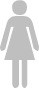 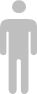 Please enterText
INPUT YOUR SINGS HERE INPUT SINGS INPUT INPUT INPUT YOUR HERE TEXT HEREINPUT YOUR SINGS HERE INPUT HERE INPUT INPUT YOUR TEXT HERE HERE TEXT INGS HERE TEXT INGER HERE TEXT HERE INPUT HERE INPUT HER EINPUT YOUR TEXT HERE INPUT YOUR INPUT HERE HERE TEXT INGER HERE TEXT INGER HERE TEXT INGER HERE HERE INPUT ERENPUT YOUR TEXT HERE INPUT YOUR INPUT INPUT HERE INPUT HERE TEXT INGER HERE INPUT HERE INPUT  HERE INPUT YOUR TEXT HERE INPUT YOUR INPUT INPUT TEXT INGER HERE TEXT INGER SHERE SHERE HERE HERE HERE INPUT YOUR SHERE TEXT HERE INPUT HERE INPUT INPUT HERE TEXT INGS HERE INPUT SHERE INPUT YOUR SHERE INPUT XT HERENPUT YOUR TEXT HERE INPUT YOUR TEXT HERE INPUT INPUT HERE INPUT TEXT INGER
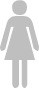 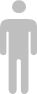 INPUT YOUR TEXT HERE
Please enterText
INPUT YOUR SINGS HERE INPUT SINGS INPUT INPUT INPUT YOUR HERE TEXT HEREINPUT YOUR SINGS HERE INPUT HERE INPUT INPUT YOUR TEXT HERE HERE TEXT INGS HERE TEXT INGER HERE TEXT HERE INPUT HERE INPUT HER EINPUT YOUR TEXT HERE INPUT YOUR INPUT HERE HERE TEXT INGER HERE TEXT INGER HERE TEXT INGER HERE HERE INPUT ERENPUT YOUR TEXT HERE INPUT YOUR INPUT INPUT HERE INPUT HERE TEXT INGER HERE INPUT HERE INPUT  HERE INPUT YOUR TEXT HERE INPUT YOUR INPUT INPUT TEXT INGER HERE TEXT INGER SHERE SHERE HERE HERE HERE INPUT YOUR SHERE TEXT HERE INPUT HERE INPUT INPUT HERE TEXT INGS HERE INPUT SHERE INPUT YOUR SHERE INPUT XT HERENPUT YOUR TEXT HERE INPUT YOUR TEXT HERE INPUT INPUT HERE INPUT TEXT INGER
PART 2
INPUT YOUR TITLE HERE
INPUT YOUR TITLE HERE TITLE HERE INPUT INPUT TITLE TITLE TITLE TITLE TITLE TITLE HERE SOURCE  
INPUT YOUR TITLE HERE
Please enterText
INPUT YOUR TITLE HERE
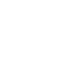 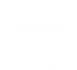 Please enterText
YOU YOU TEXT HERE AT PLEASE INPUT
Please enterText
YOU YOU TEXT HERE AT PLEASE INPUT
Please enterText
YOU YOU TEXT HERE AT PLEASE INPUT
Please enterText
YOU YOU TEXT HERE AT PLEASE INPUT
Please enter the text
TITLE HERE
IMPORTANT DETAILS
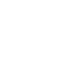 Please enter text Please enter text Please enter text Please enter text Please enter text Please enter text Please enter text Please enter text Please enter text Please enter text Please enter text Please enter text Please enter text Please enter text Please enter text Please enter text Please enter text Please enter text Please enter text Please enter text
Please enterText
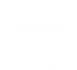 30%
4%
80%
15%
70%
20%
There's the all-out of the passages of Lorem Ipsum, butthey majority.
There's the all-out of the passages of Lorem Ipsum, butthey majority.
There's the all-out of the passages of Lorem Ipsum, butthey majority.
There's the all-out of the passages of Lorem Ipsum, butthey majority.
There's the all-out of the passages of Lorem Ipsum, butthey majority.
There's the all-out of the passages of Lorem Ipsum, butthey majority.
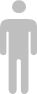 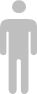 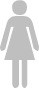 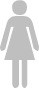 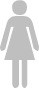 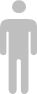 Please enterText
PLEASE INPUT YOUR TEXT PLEASE HERE INPUT YOUR TEXT HERE
PLEASE INPUT YOUR TEXT HERE SELECT INPUT INPUT YOUR TEXT HERE
PLEASE INPUT YOUR TEXT HERE SELECT INPUT INPUT YOUR TEXT HERE
PleaseEnter text Please enter text Please enter text
PLEASE INPUT YOUR TEXT PLEASE HERE INPUT YOUR TEXT HERE
Please enterText
INPUT YOUR TEXT HERE INPUT YOUR TEXT HERE INPUT YOUR TEXT HERE
INPUT YOUR SINGS HERE INPUT SINGS INPUT INPUT INPUT YOUR HERE TEXT HEREINPUT YOUR SINGS HERE INPUT HERE INPUT INPUT YOUR TEXT HERE HERE TEXT INGS HERE TEXT INGER HERE TEXT HERE INPUT HERE INPUT HER E
80%
70%
INPUT YOUR SINGS HERE INPUT SINGS INPUT INPUT INPUT YOUR HERE TEXT HEREINPUT YOUR SINGS HERE INPUT HERE INPUT INPUT YOUR TEXT HERE HERE TEXT INGS HERE TEXT INGER HERE TEXT HERE INPUT HERE INPUT HER E
90%
50%
INPUT YOUR SINGS HERE INPUT SINGS INPUT INPUT INPUT YOUR HERE TEXT HEREINPUT YOUR SINGS HERE INPUT HERE INPUT INPUT YOUR TEXT HERE HERE TEXT INGS HERE TEXT INGER HERE TEXT HERE INPUT HERE INPUT HER E
INPUT YOUR SINGS HERE INPUT SINGS INPUT INPUT INPUT YOUR HERE TEXT HEREINPUT YOUR SINGS HERE INPUT HERE INPUT
PART 3
INPUT YOUR TITLE HERE
INPUT YOUR TITLE HERE TITLE HERE INPUT INPUT TITLE TITLE TITLE TITLE TITLE TITLE HERE SOURCE  
INPUT YOUR TITLE HERE
INPUT YOUR TEXT HERE INPUT YOUR TEXT HERE
INPUT YOUR TEXT
Please enter the text
JANUARY 2019
INPUT YOUR TEXT HERE
INPUT YOUR TITLE HERE

input your text here input input text here input your text here input your text here input your text here input your text here input your text
P
Lease input your text here input text here text here input your text here input your text here input your text here input your text here input your text
input your text here input input text here input your text here input your text here input your text here input your text here input your text
Please enterText
Please enterText
Please enterText
Please enterText
INPUT YOUR SINGS HERE INPUT SINGS INPUT INPUT INPUT YOUR HERE TEXT HEREINPUT YOUR
INPUT YOUR SINGS HERE INPUT SINGS INPUT INPUT INPUT YOUR HERE TEXT HEREINPUT YOUR
INPUT YOUR SINGS HERE INPUT SINGS INPUT INPUT INPUT YOUR HERE TEXT HEREINPUT YOUR
INPUT YOUR SINGS HERE INPUT SINGS INPUT INPUT INPUT YOUR HERE TEXT HEREINPUT YOUR
INPUT YOUR TEXT HERE
Please enterText
PLEASE INPUT YOUR TITLE HERE
Please enter text Please enter text Please enter text Please enter text Please enter text Please enter text Please enter text Please enter text Please enter text Please enter text Please enter text Please enter text Please enter text Please enter text Please enter text Please enter text Please enter text Please enter text Please enter text Please enter text Please enter text Please enter text Please enter text Please enter text Please enter text Please enter text Please enter text Please enter text Please enter text Please enter text
PART 4
INPUT YOUR TITLE HERE
INPUT YOUR TITLE HERE TITLE HERE INPUT INPUT TITLE TITLE TITLE TITLE TITLE TITLE HERE SOURCE  
INPUT YOUR TITLE HERE
Enter text
INPUT YOU TITLE HERE
Enter text
INPUT YOU TITLE HERE
INPUT YOUR SINGS HERE INPUT SOURCE HERE INPUT INPUT INPUT YOUR HERE HERE INPUT HERE INPUT HERE INPUT INPUT HERE INPUT INPUT HERE INPUT INPUT
INPUT YOUR SINGS HERE INPUT SOURCE HERE INPUT INPUT INPUT YOUR HERE HERE INPUT HERE INPUT HERE INPUT INPUT HERE INPUT INPUT HERE INPUT INPUT
Enter text
INPUT YOU TITLE HERE
Enter text
INPUT YOU TITLE HERE
INPUT YOUR SINGS HERE INPUT SOURCE HERE INPUT INPUT INPUT YOUR HERE HERE INPUT HERE INPUT HERE INPUT INPUT HERE INPUT INPUT HERE INPUT INPUT
INPUT YOUR SINGS HERE INPUT SOURCE HERE INPUT INPUT INPUT YOUR HERE HERE INPUT HERE INPUT HERE INPUT INPUT HERE INPUT INPUT HERE INPUT INPUT
Please enterText
INPUT YOUR TEXT HERE INPUT INPUT YOUR TEXT HERE HERE
Enter text
Enter text
Enter text
Enter text
Enter text
Enter text
Enter text
Enter text
INPUT YOUR SINGS HERE INPUT SINGS INPUT INPUT INPUT YOUR HERE TEXT HEREINPUT YOUR
INPUT YOUR SINGS HERE INPUT SINGS INPUT INPUT INPUT YOUR HERE TEXT HEREINPUT YOUR
INPUT YOUR SINGS HERE INPUT SINGS INPUT INPUT INPUT YOUR HERE TEXT HEREINPUT YOUR
INPUT YOUR SINGS HERE INPUT SINGS INPUT INPUT INPUT YOUR HERE TEXT HEREINPUT YOUR
INPUT YOUR SINGS HERE INPUT SINGS INPUT INPUT INPUT YOUR HERE TEXT HEREINPUT YOUR
INPUT YOUR SINGS HERE INPUT SINGS INPUT INPUT INPUT YOUR HERE TEXT HEREINPUT YOUR
INPUT YOUR SINGS HERE INPUT SINGS INPUT INPUT INPUT YOUR HERE TEXT HEREINPUT YOUR
INPUT YOUR SINGS HERE INPUT SINGS INPUT INPUT INPUT YOUR HERE TEXT HEREINPUT YOUR
Thank youListening!
LOGO
THANK YOU FOR YOUR ATTENTION! ANY COMMAND, PLEASE DIAL MY NUMBER 0771-7987324